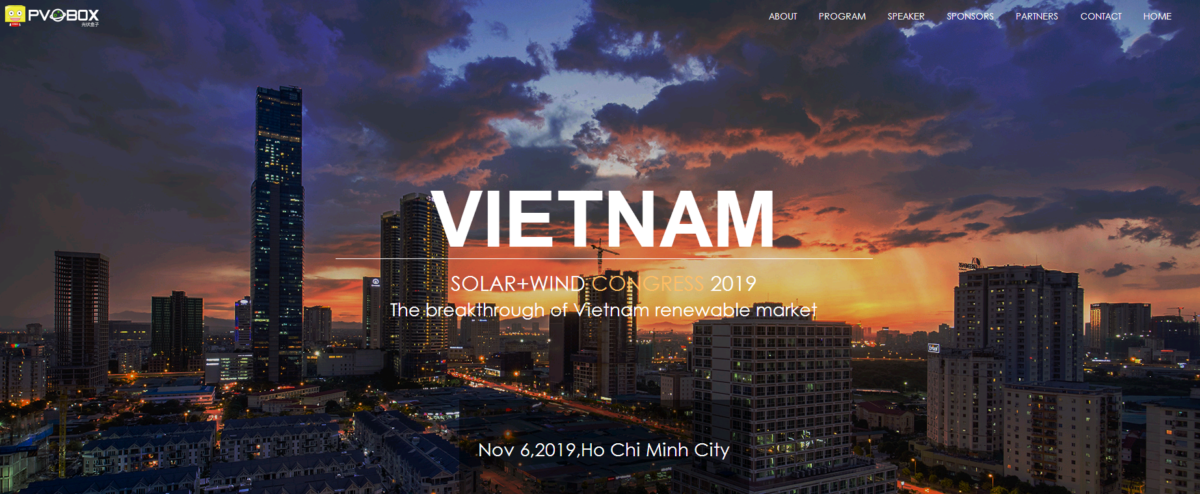 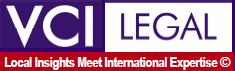 Proudly introduce
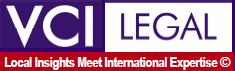 Proudly introduce
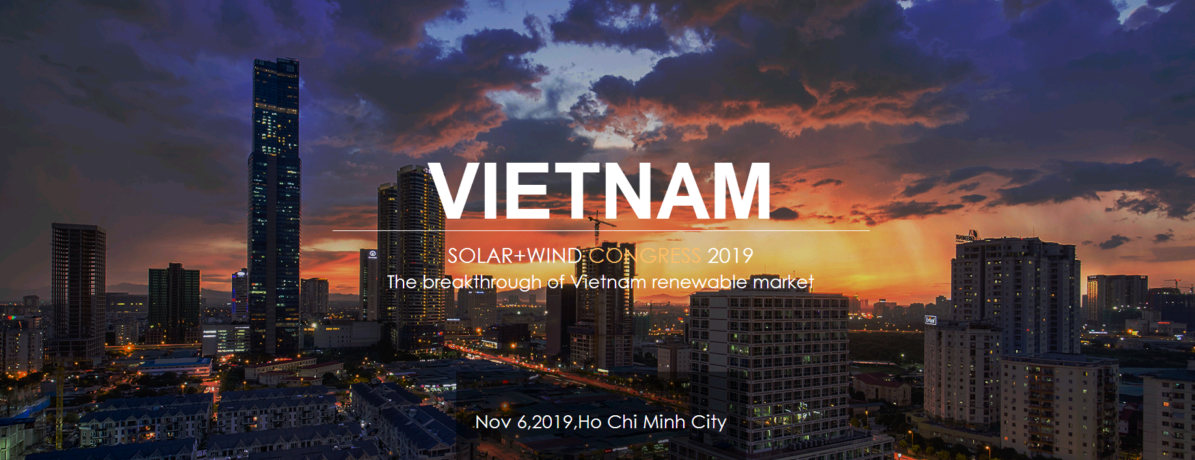 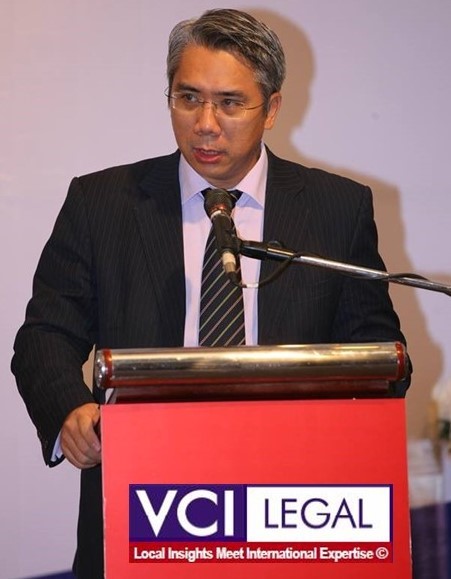 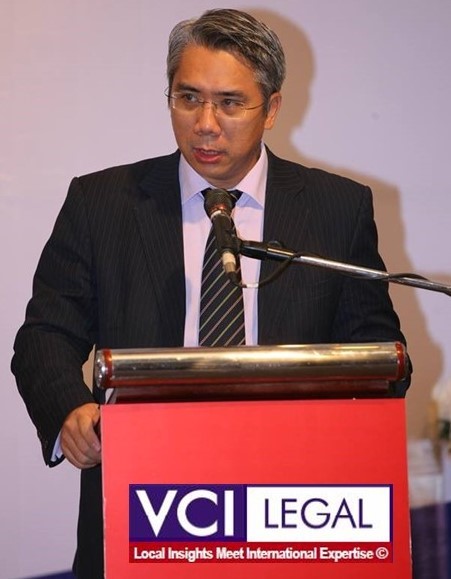 PHUNG ANH TUAN ESQ.
VCI LEGAL | Managing Partner
VAFI | Vice-Chairman and General Secretary
Prominent Speaker
Prominent Speaker
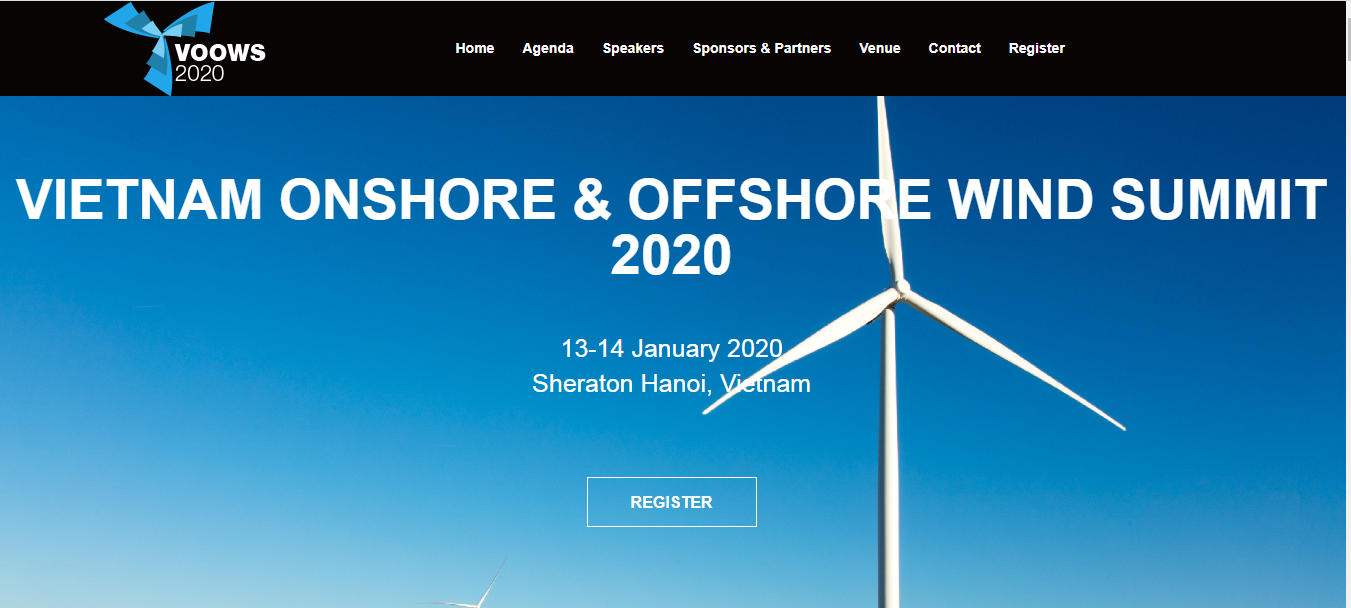 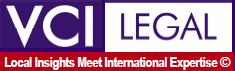 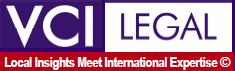 Proudly introduce
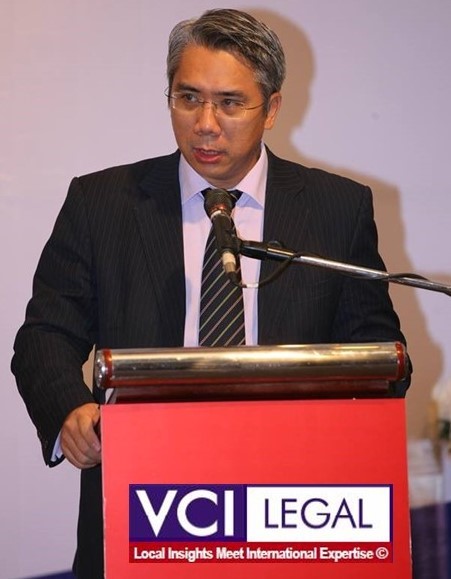 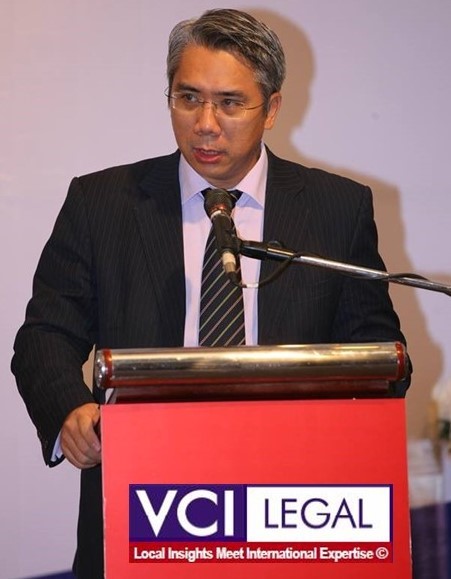 PHUNG ANH TUAN ESQ.
VCI LEGAL | Managing Partner
VAFI | Vice-Chairman and General Secretary
Prominent Speaker
Prominent Speaker
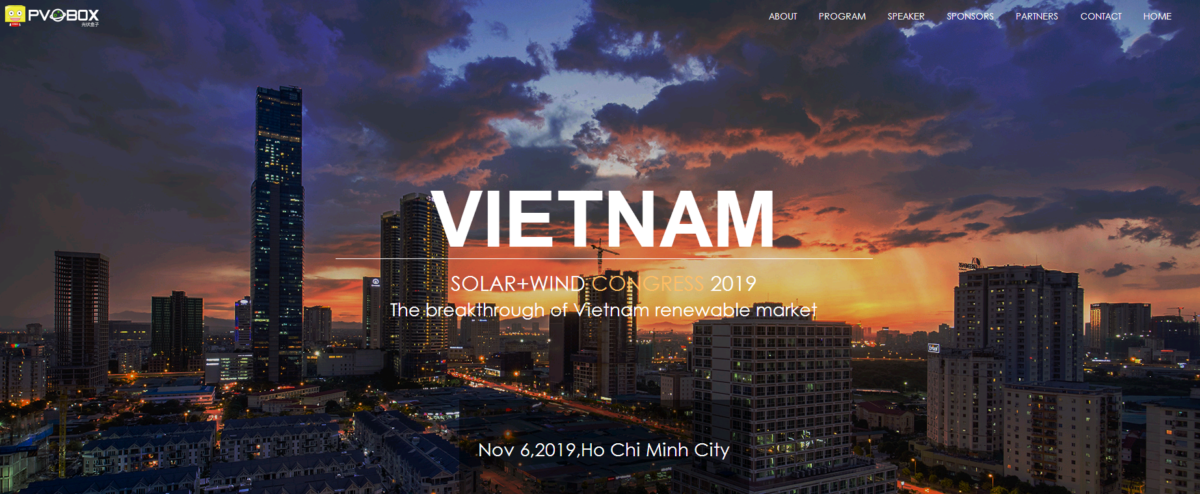 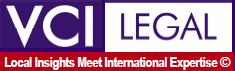 Proudly introduce
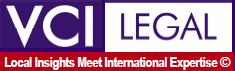 Proudly introduce
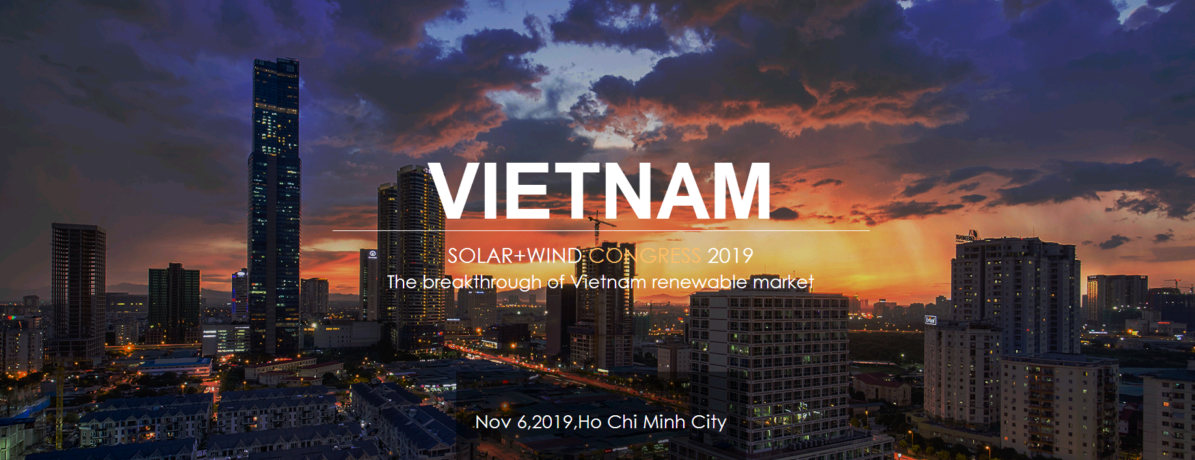 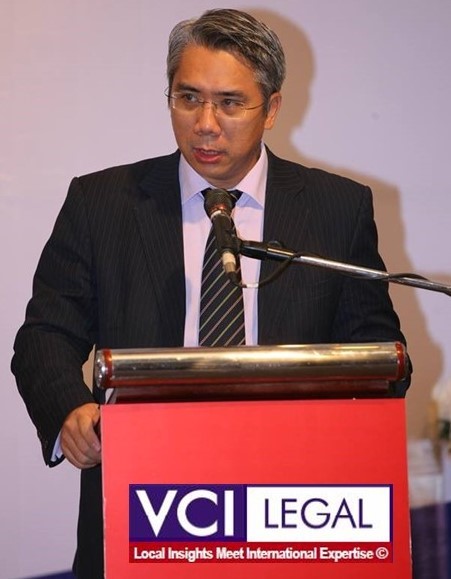 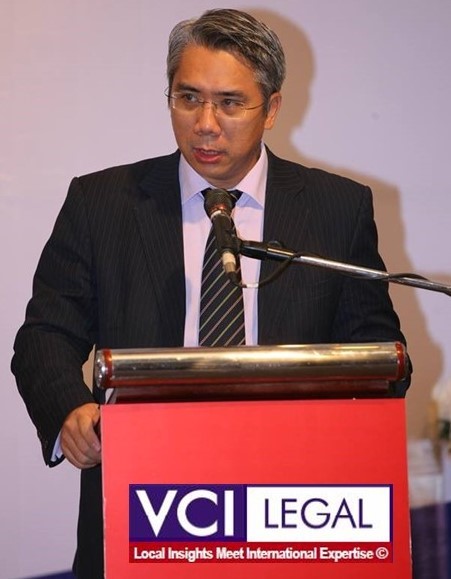 PHUNG ANH TUAN ESQ.
VCI LEGAL | Managing Partner
VAFI | Vice-Chairman and General Secretary
Prominent Speaker
Prominent Speaker